September, 2016
Meeting PAR requirement with UL OFDMA
Date: 2016-09-12
Authors:
Slide 1
Ron Porat, Broadcom, et. al.
September, 2016
Outline
UL OFDMA, introduced in 11ax, allows multiple STAs to send data to AP simultaneously
Example use case: ACKs from multiple STAs → scheduled UL OFDMA eliminates losses due to contention and collision

Goal of this presentation: check if UL OFDMA can meet 4x throughput gain stated in the PAR in one scenario

Gains over 11ac
SNR gains, most useful for far-away users
Users concentrate power in smaller RUs available in OFDMA
Eg: 20 MHz BSS, STA has SNR 6 dB below required SNR for 20 MHz MCS 0 
11ac – impossible to communicate
11ax ‒ concentrate power in 26 tone RU → 9.7 dB gain 

Better PHY rates for same SNR in outdoor channels
11ax has longer GI, larger FFT size to handle channels with longer delay spread
Orthogonal to OFDMA

Channel access is more efficient with UL OFDMA (avoids collisions)

Focus here: quantify gains due to (a) & (b) in simplified version of outdoor large BSS scenario
Slide 2
Ron Porat, Broadcom, et. al.
September, 2016
Deployment geometry
Simpler version of outdoor large BSS (#4 in Simulation Scenarios document)
Single BSS, 80 MHz
ICD = 130 m → Hexagon side = 75 m
Approximate by circle of radius 75 m
STAs deployed uniformly at random inside circle

Configuration & channel models
AP: 4 antennas, STA: 1 antenna
Transmit power at each STA: 15 dBm
Channel Models: UMi-LoS and UMi-NLoS
AP
Radius = 75 m
UMi-LoS or UMi-NLoS
Single BSS, 80 MHz bandwidth
Slide 3
Ron Porat, Broadcom, et. al.
September, 2016
SNR statistics
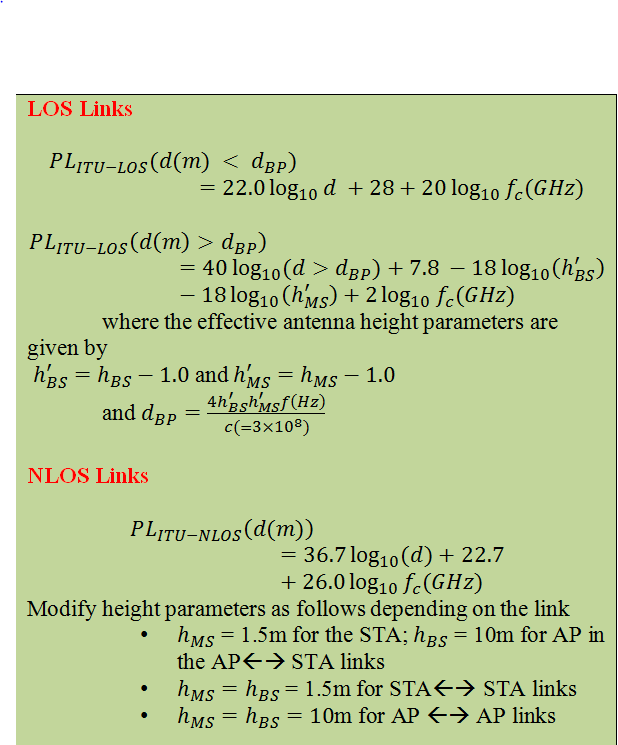 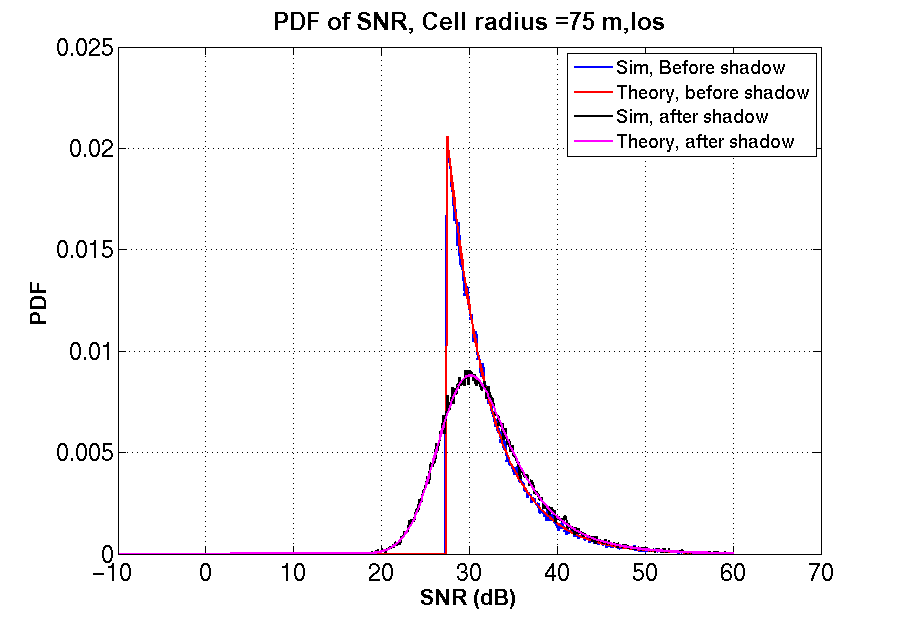 Slide 4
Ron Porat, Broadcom, et. al.
September, 2016
SNR statistics over 20 MHz
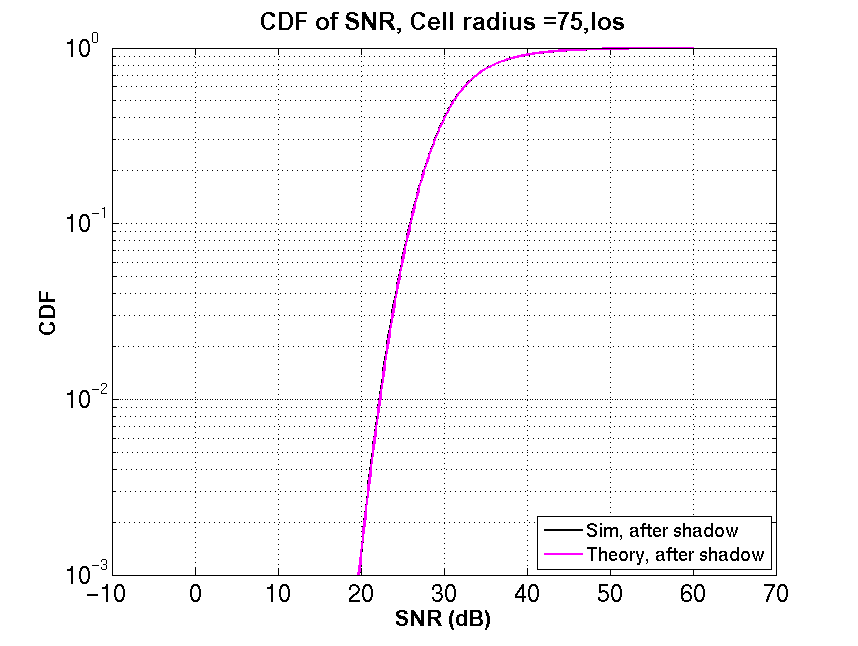 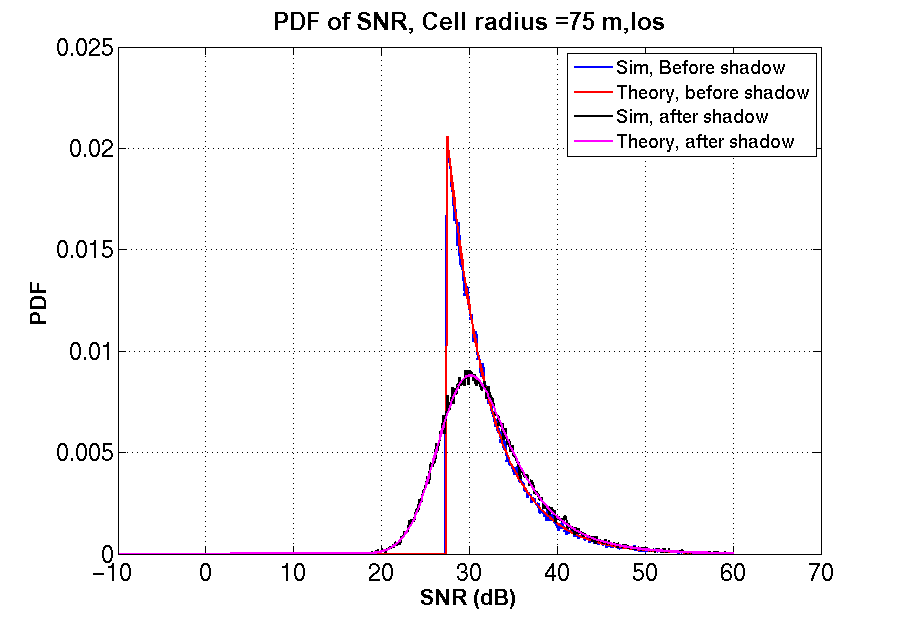 LoS
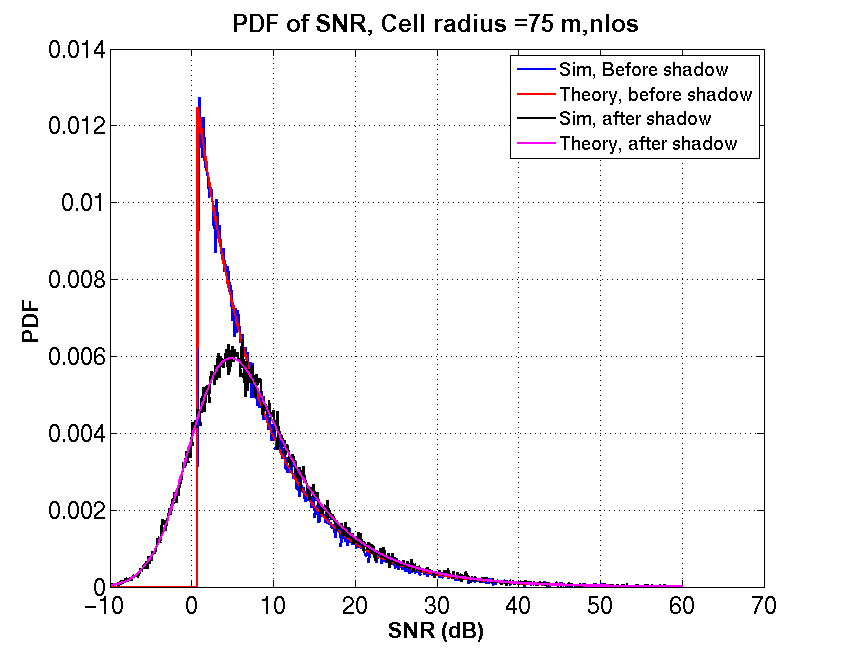 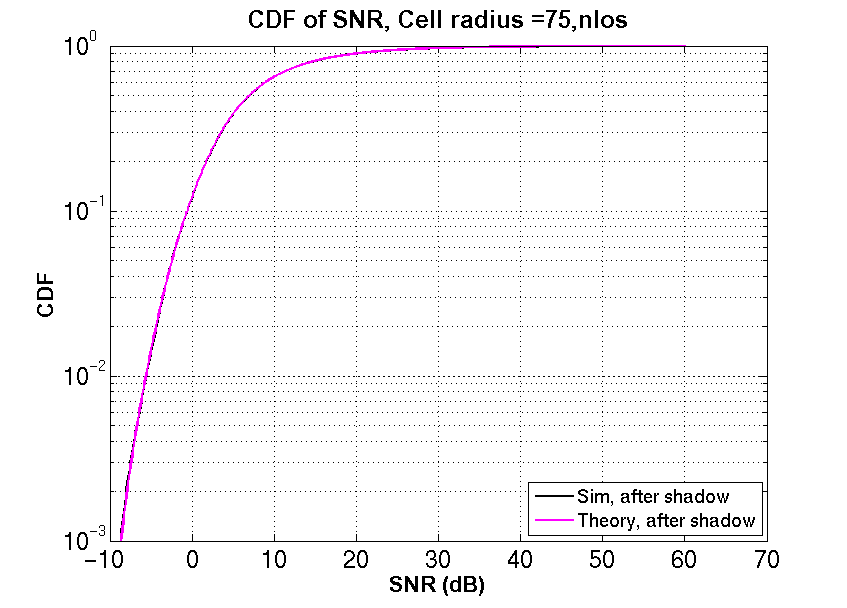 NLoS
Slide 5
Ron Porat, Broadcom, et. al.
September, 2016
Simulation setup for UL OFDMA vs 11ac
Scheme A: Baseline, 11ac
STA chooses best rate among
80 MHz MCS 0-9
40 MHz MCS 0
20 MHz MCS 0
80 MHz
Scheme B: OFDMA with 4 users
Pick better sum throughput among
4 x 242 RU
1 x 484 RU + 2 x 242 RU + 1 x 26 RU
User on
242 RU  6 dB gain, 484 RU  3 dB gain, 26 RU  15 dB gain
User with higher SNR is allotted to larger RU. STA picks best MCS from 0 to 9
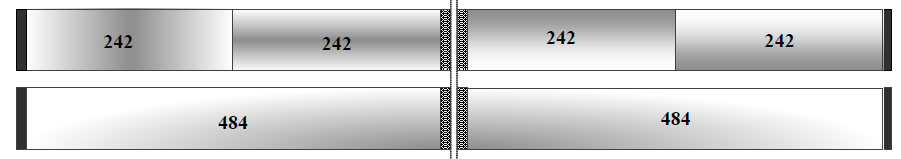 Scheme C: OFDMA with 16 users
Best throughput among [x 106 RUs  (16-2x) 52 RUs   x 26 RUs], x = 0,1,2,3,4,5
User with higher SNR is allotted to larger RU. STA picks best MCS from 0 to 9
User on
106 RU  9 dB gain, 52 RU  12 dB gain, 26 RU  15 dB gain
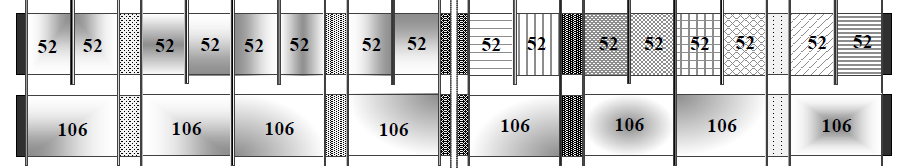 Slide 6
Ron Porat, Broadcom, et. al.
September, 2016
Can the AP reach the user at cell edge in NLoS channels?
STA must hear beacons and trigger frames from AP for UL OFDMA to work

Noise power with 20 MHz bandwidth:	‒96 dBm 
SNR required for MCS 0:		7.5 dB (slide 14, Nrx = 1)
UMi-NLoS path loss at 75 m:		110.2 dB
Shadowing:			4 dB × Q-1(0.1) = 5.2 dB
Accounts for all but the worst 10% of shadowing losses

Transmit power = Noise power + SNR required + Path Loss + Shadowing Loss
 	            = ‒ 96 + 7.5 + 110.2 + 5.2 dBm
                              = 26.9 dBm

Around typical transmit power of APs, so power budget sufficient with 20 MHz beacons/trigger frames
Slide 7
Ron Porat, Broadcom, et. al.
September, 2016
SNR to MCS mapping
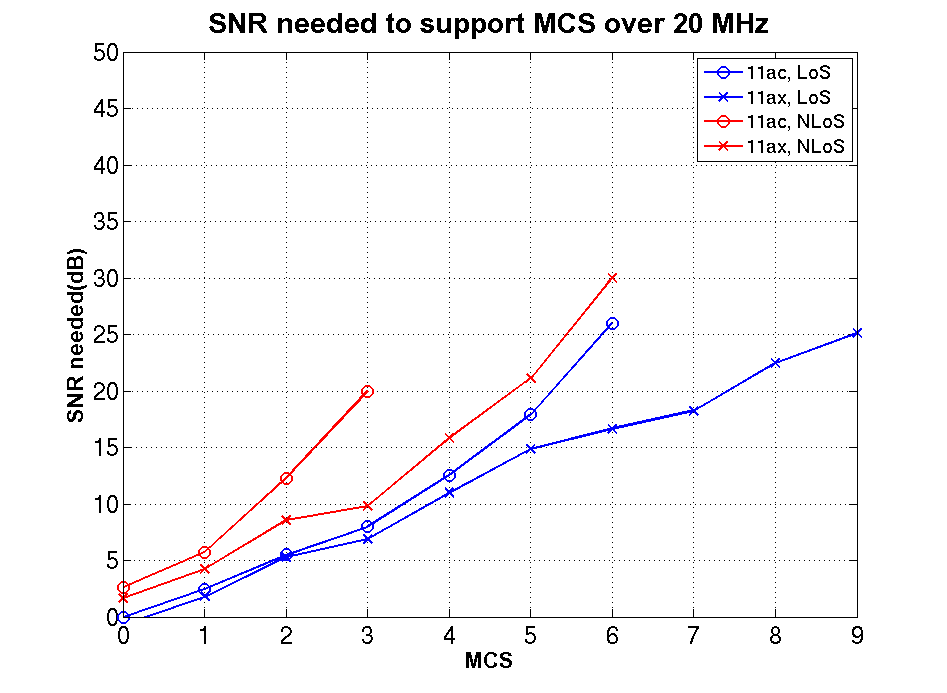 Larger GI, FFT size → 11ax can support higher MCS at same SNR

Target PER = 10%
No SNR value for MCS → floor > 10% PER

11ac baseline
SNR for 40 MHz MCS 0 = SNR for 20 MHz MCS 0 + 3 dB
SNR for 80 MHz MCS x = SNR for 20 MHz MCS x + 6 dB

11ax OFDMA
SNR for 484 RU = SNR for 242 RU + 3 dB
SNR for 106 RU = SNR for 242 RU ‒ 3.6 dB
SNR for 52 RU   = SNR for 242 RU ‒ 6.7 dB
SNR for 26 RU   = SNR for 242 RU ‒ 9.7 dB
Reference: See appendix for figures
Slide 8
Ron Porat, Broadcom, et. al.
September, 2016
Throughput comparison
UMi-LoS
UMi-NLoS
Slide 9
Ron Porat, Broadcom, et. al.
September, 2016
Conclusions
Checked whether UL OFDMA in 11ax can provide 4x gain over 11ac in one scenario

Source of gains
Higher SNR for far away users by transmitting on smaller RUs
Better handling of long delay spread channels (orthogonal to OFDMA)
Does not include channel access gains

In LoS, gain ~ 1.83x with 4 user OFDMA
In NLoS , gain ~ 8.6x with 4 user OFDMA, 13x with 16 user OFDMA at 50 percentile point
Slide 10
Ron Porat, Broadcom, et. al.
September, 2016
Appendix
Slide 11
Ron Porat, Broadcom, et. al.
September, 2016
UMi-LoS, MCS 0 to 4
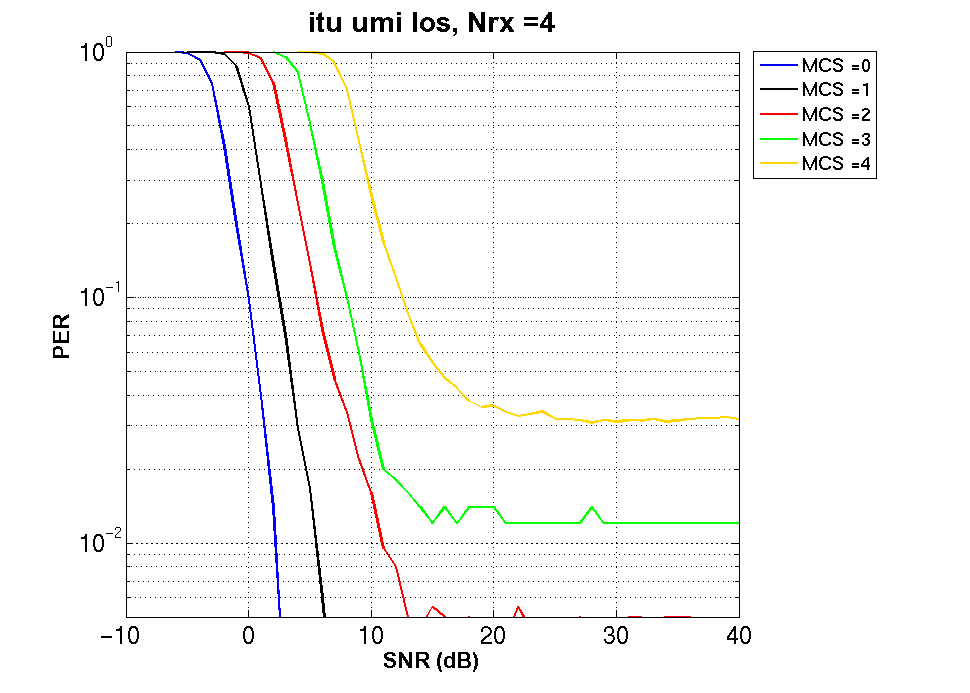 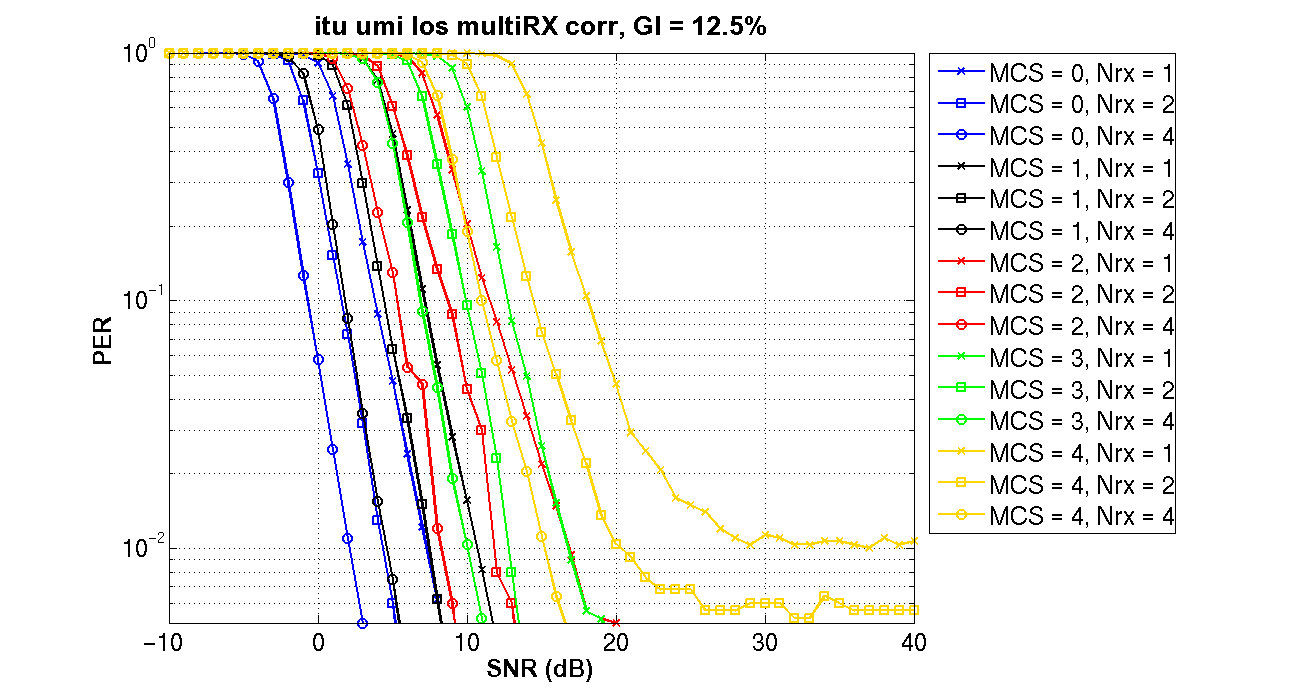 11ax
11ac
Slide 12
Ron Porat, Broadcom, et. al.
September, 2016
UMi-LoS, MCS 5 to 9
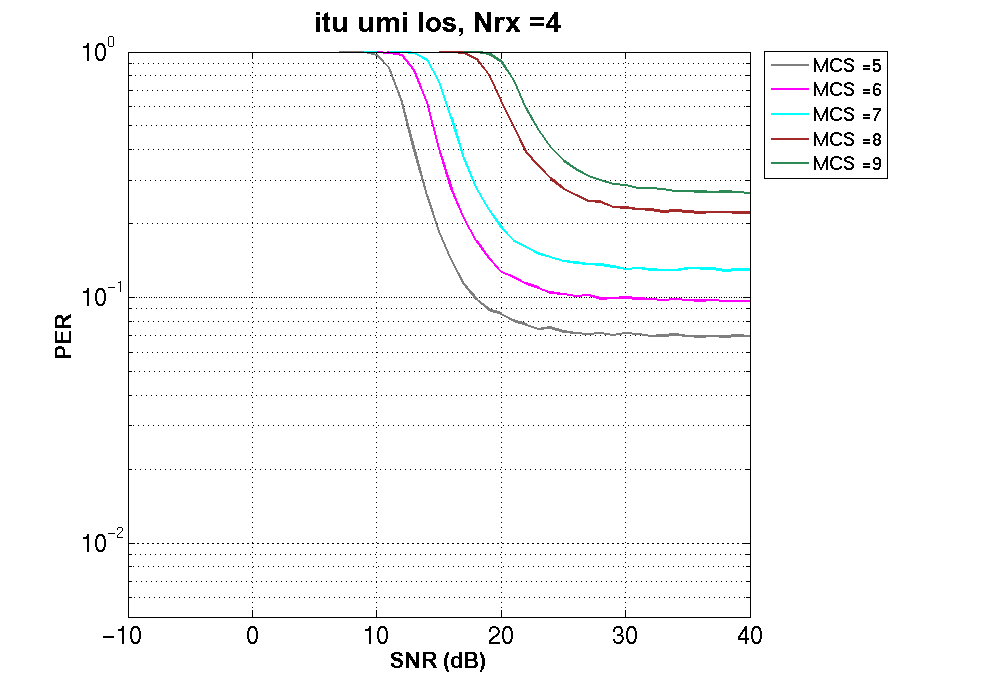 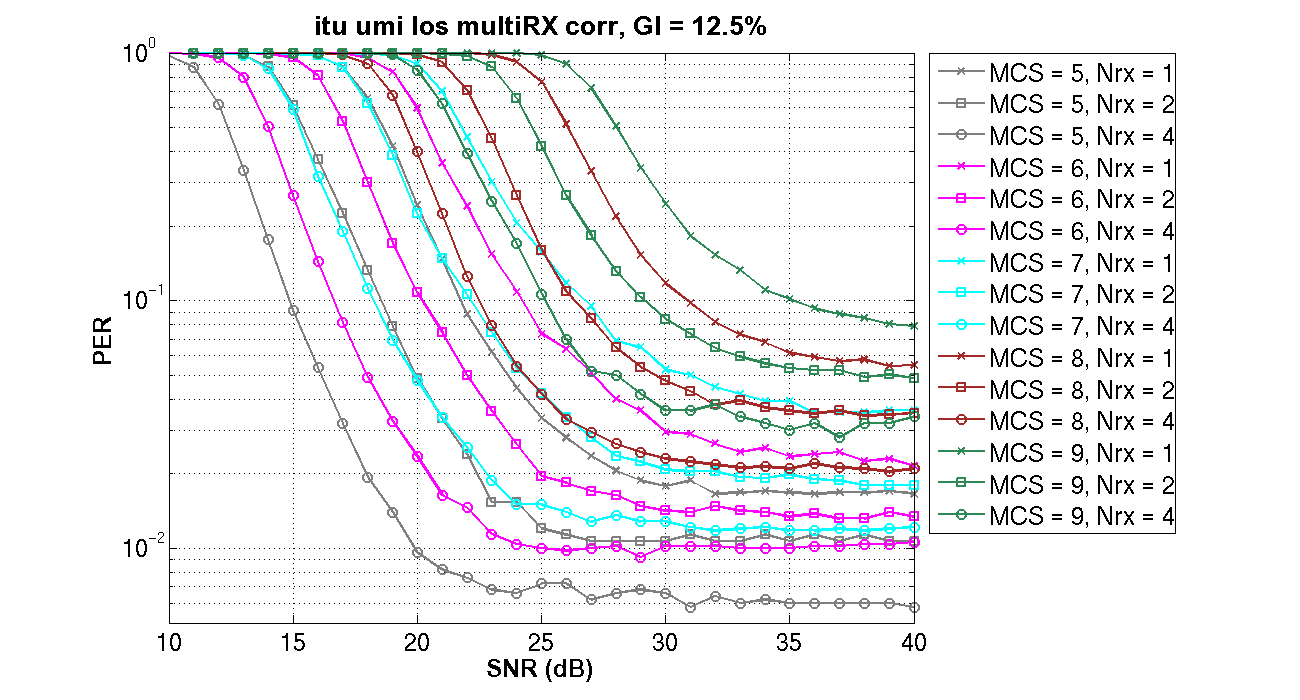 11ax
11ac
Slide 13
Ron Porat, Broadcom, et. al.
September, 2016
UMi-NLoS, MCS 0 to 4
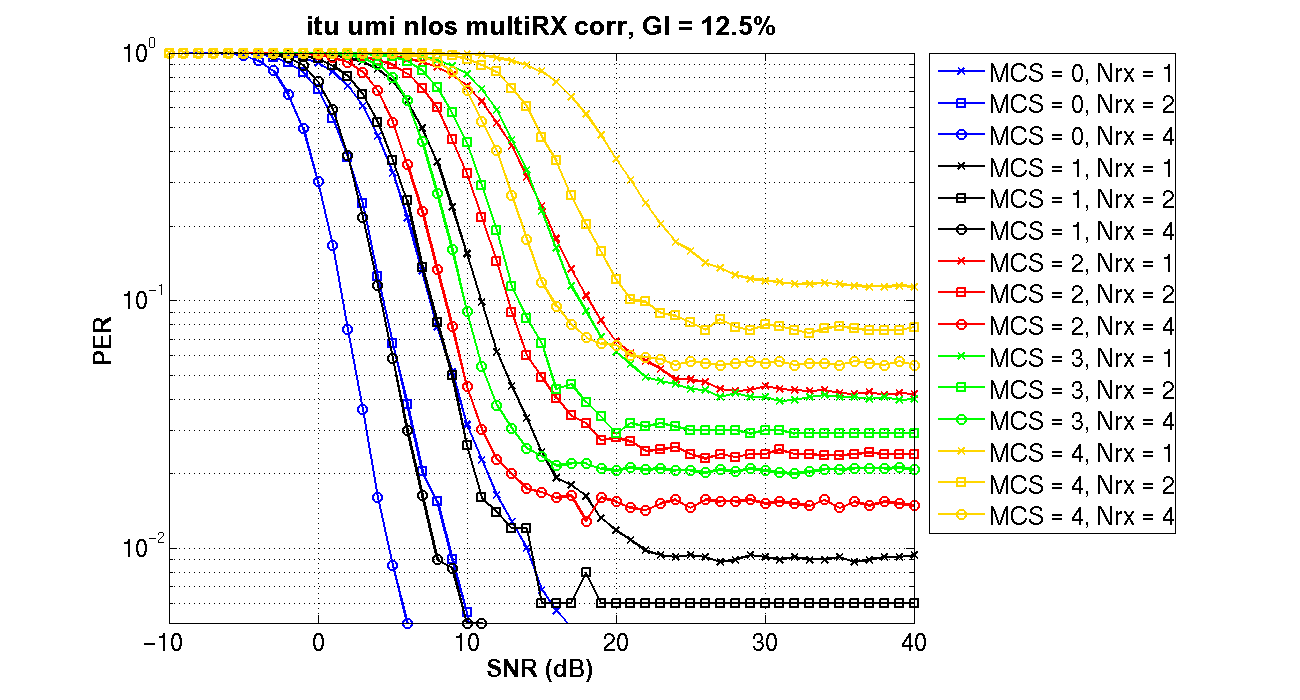 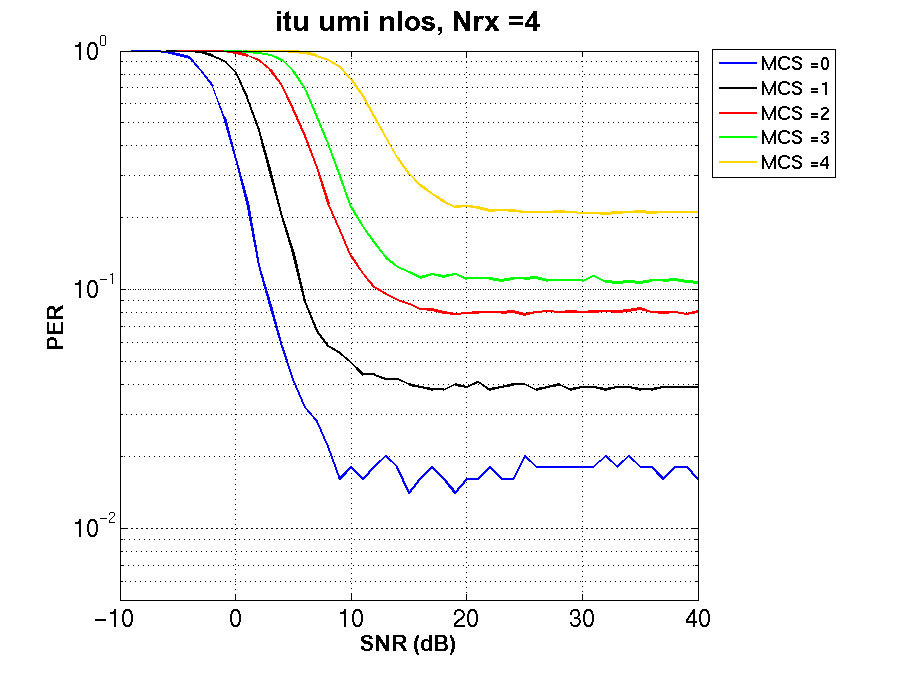 11ax
11ac
Slide 14
Ron Porat, Broadcom, et. al.
September, 2016
UMi-NLoS, MCS 5 to 9
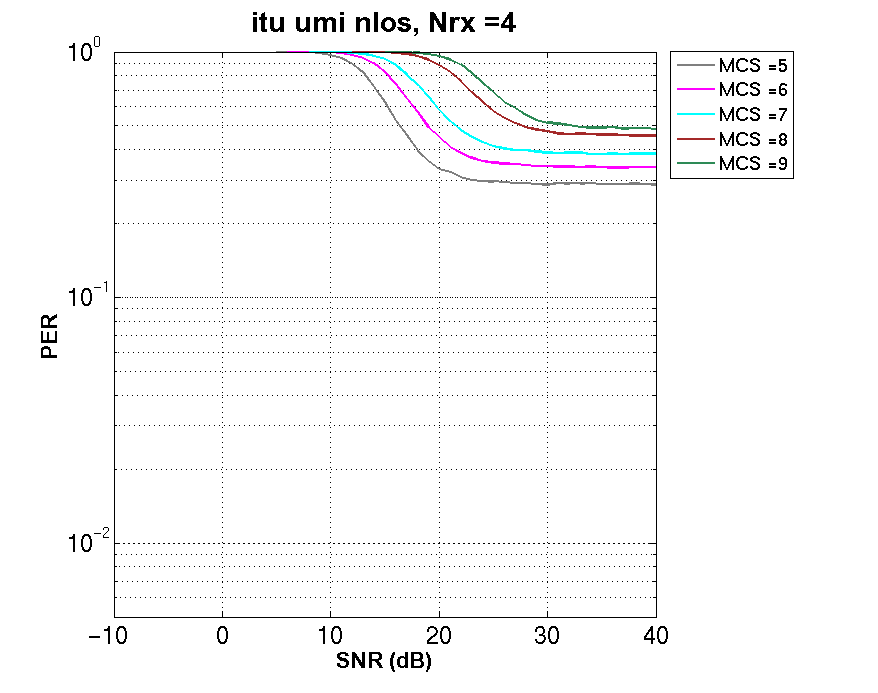 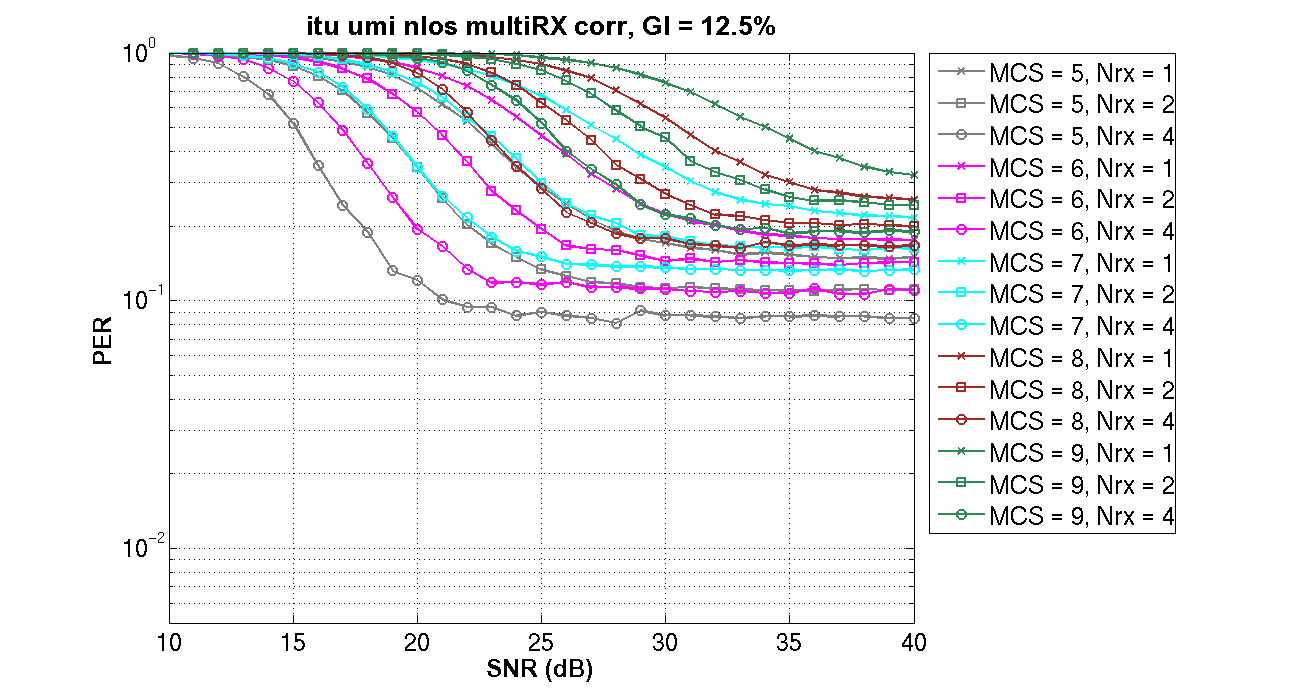 11ax
11ac
Slide 15
Ron Porat, Broadcom, et. al.